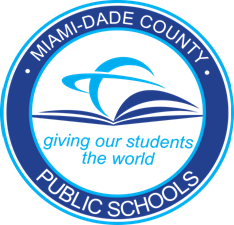 2012-13 federal high school graduation rates
A-1
2011-12 and 2012-13 Federal High School Graduation RatesState and M-DCPS
2
2008-09 and 2012-13 Federal High School Graduation Rates
+15.2 Increase
3
2011-12 and 2012-13 Federal High School Graduation RatesState and M-DCPSBy Ethnic Groups
4
2012-13 Federal High School Graduation RatesDistrict Comparisons
5